REPUBLIKA HRVATSKAZADARSKA ŽUPANIJAIzmjene i dopune proračuna Zadarske županije za 2023. godinu - vodič za građane -
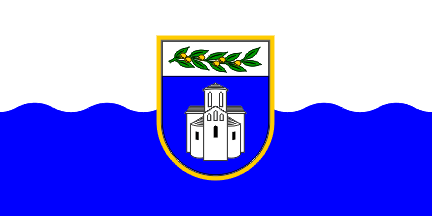 Zadar, lipanj 2023.
Prijedlog Izmjena i dopuna proračuna Zadarske županije za 2023. godinu poslan je Županijskoj skupštini na donošenje u zakonski predviđenom roku
Izmjene i dopune proračuna Zadarske županije (sa 64 proračunska korisnika) za 2023. godinu
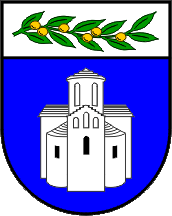 Upravni odjel za financije i proračun Zadarske županije
Izmjene i dopune proračuna Zadarske županije (bez proračunskih korisnika) za 2023. godinu
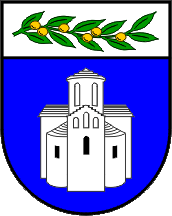 Upravni odjel za financije i proračun Zadarske županije
Proračunski korisnici Zadarske županije
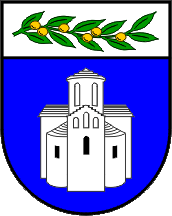 Zadarska županija ima 64 proračunska korisnika.
Od ukupno planiranih prihoda i primitaka na proračunske korisnike se odnosi 193,9 mil. eura
ili 82%
Upravni odjel za financije i proračun
Upravni odjel za financije i proračun Zadarske županije
„Izvorni” prihodi Zadarske županije
Izmjenama i dopunama za 2023. godinu, ”izvorni” prihodi Zadarske županije kao JLP(R)S iznose 23,3 mil. eura što je 2,2 mil. eura više, a odnose se na :

15,0 mil. eura prihod od poreza na dohodak (1,8 mil. eura više),
2,8 mil. eura refundacije/sufinanciranje po projektima (0,2 mil. eura više),
2,4 mil. eura udio poreza na dohodak za finan. dec. funkcija (0,2 mil. eura više),
1,8 mil. eura ostali porezni prihodi (0,1 mil. eura više),
1,8 mil. eura prihodi od imovine (0,05 mil. eura manje),
  1,0 mil. eura prihodi od administrativnih pristojbi (0,1 mil. eura više), 
  0,6 mil. eura sredstva fiskalnog izravnavanja (0,05 mil. eura manje)
  0,07 mil. eura ostali prihodi (0,02 mil. eura više)
Upravni odjel za financije i proračun
Upravni odjel za financije i proračun Zadarske županije
Fiskalni učinak na proračun - prihodi
Izmjenama i dopunama, Proračun Zadarske županije za 2023. godinu povećava se za 7.340.000,00 eura u odnosu na Plan:


Planira se povećanje prihoda i primitaka po osnovi:
općih prihoda i primitaka za 1,7 mil. eura (povećanje mase naplate poreza na dohodak), 
višak prihoda ZŽ za 2,2 mil. eura – usklađen s Odlukom o rasporedu viška koja je dio Godišnjeg izvještaja o izvršenju proračuna Zadarske županije za 2022. godinu
prihodi za posebne namjene za 0,8 mil. eura
vlastiti prihodi - korisnici za 1,2 mil. eura od čega najviše u ustanovama u srednjem školstvu (usluge učeničkog servisa Pomorske škole Zadar) 
državni proračun za 0,5 mil. eura, a najviše kod korisnika u zdravstvu i srednjem školstvu
refundacije/ sufinanciranje po projektima za 0,3 mil. eura
 Uz istodobno smanjenje:
prihoda od prodaje nefinancijske imovine za 0,4 mil. eura
pomoći iz inozemstva (3,5 mil. eura) :
      0,4 mil. eura manje za projekt STREAM, 
      1,8 mil. eura manje za projekte Bolji uvjeti za učenje kroz rad, SŠ Vice Vlatkovića,
      1,4 mil. eura manje za projekte Medicinska + i RCK Medicinske škole A. Kuzmanića, 
a sve zbog promjene dinamike ostvarenja prihoda u 2022./2023. godini koji će se refundirati u 2024. godini
Upravni odjel za financije i proračun Zadarske županije
Prihodi i primici Proračuna Zadarske županije
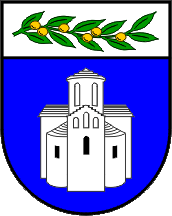 Grafikon 1. Usporedni prikaz odnosa prihoda poslovanja Plana i Izmjena i dopuna proračuna za 2023. godinu
Tablica 1. Usporedni prikaz Plana za 2023. te Izmjena i dopuna proračuna za 2023. godinu
Upravni odjel za financije i proračun Zadarske županije
Fiskalni učinak na proračun - rashodi
RASHODI POSLOVANJA - izmjenama plana iznose 201.713.161,12 eura ili za 4,00 % odnosno 8,3 mil. eura više od prvobitnog plana, od kojih: 

rashodi za zaposlene - izmjenama povećani za 4 mil. eura a povećanje se najviše odnosi na rashode za zaposlene (plaće za redovan rad, doprinosi na plaće i ostali rashodi za zaposlene) kod proračunskih korisnika (uključujući i projekte sufinancirane iz EU): ustanove u zdravstvu 1,8 mil. eura, ustanove u školstvu – 1,3 mil. eura,
materijalni rashodi – novi plan povećan je za 4,2 mil. eura i iznosi 61 mil. eura od kojih se najveće povećanje bilježi kod:
- ustanova u osnovnom i srednjem školstvu: najveće povećanje kod aktivnosti: Posredovanje pri zapošljavanju učenika i Zalihe menstrualnih higijenskih potrepština,
- ustanova u zdravstvu u iznosu od 0,9 mil. eura (inflacija cijena i porast troškova nabave potrošnog i ugradbenog materijala).

RASHODI ZA NABAVU NEFINANCIJSKE IMOVINE planirani su u iznosu od 34.295.606,42 eura ili za 0,9 mil. eura – 2,6% manje od početnog plana, a smanjenje je rezultat prijenosa realizacije pojedinih projektnih aktivnosti povezanih s kapitalnim ulaganjima u 2024. godinu kod projekata:
- Izgradnja Hospicija na Babindubu – osigurano u državnom proračunu 2,3 mil. eura (0,3 mil. eura planirano u 2023. godini i 2,0 mil. eura planirano za 2024. godinu)
- Centar za školjkarstvo Zadarske županije - sredstva se smanjuju  radi odgađanja gradnje Centra za školjkarstvo na 2024. godinu, a preostala sredstva na toj aktivnosti (0,9 mil. eura) koristit će se za projektnu dokumentaciju
Rashodi i izdaci Proračuna Zadarske županije
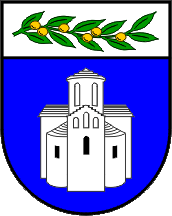 Tablica 2. Usporedni prikaz Plana za 2023. te Izmjena i dopuna proračuna za 2022. godinu
Grafikon 2.  Usporedni prikaz odnosa rashoda poslovanja Plana i Izmjena i dopuna proračuna za 2023. godinu
(mil. eura)
Upravni odjel za financije i proračun Zadarske županije
Rashodi po organizacijskoj klasifikaciji
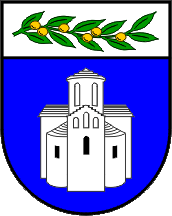 Grafikon 3. Rashodi Izmjena i dopuna Proračuna Zadarske županije po organizacijskoj klasifikaciji (mil. eura)
Upravni odjel za financije i proračun Zadarske županije
Rashodi po funkcijskoj klasifikaciji
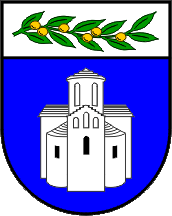 Grafikon 4. Rashodi Izmjena i dopuna Proračuna Zadarske županije po funkcijskoj klasifikaciji  (mil. eura)
Upravni odjel za financije i proračun Zadarske županije
Najznačajnije promjene su unutar sljedećih odjela:
Financijski plan Službe ureda župana iznosi 416 tis. eura, za 71 tis. eura više u odnosu na plan, a povećanje se planira radi povećane potrebe za rashodima protokola i promidžbe uslijed izlaska iz korona krize, vezano za aktivnosti ključne za uspostavljanje međužupanijske i međunarodne suradnje regija,

Financijski plan UO za financije i proračun iznosi 7,2 mil. eura, za 0,5 mil. eura više u odnosu na plan, a najviše zbog rasporeda prenesenog viška iz 2022. godine za troškove sudskih postupaka proračunskih korisnika u iznosu od 132 tis. eura i 57. tis. eura za rashode poslovanja UDU. Također su povećane stavke naknade Poreznoj upravi Zadar za naplatu poreznih prihoda (uslijed povećanog opsega naplate istih) te su usklađeni rashodi za zaposlene a sve sukladno odredbama Kolektivnog ugovora za zaposlene, 

Financijski plan UO za obrazovanje, kulturu i šport iznosi 87,3 mil. eura, za 2,1 mil. eura više u odnosu na plan, a povećanje se ponajviše odnosi na porast rashoda za provođenje projekta STEM COUNTY te za kapitalna ulaganja u školstvu. 
Povećan je i za 730 tis. eura iznos namijenjen predfinanciranju EU projekata: STEM COUNTY, Inkluzija, Medicinska+, Budi spreman i kompetentan te Bolji uvjeti za učenje kroz rad te ukupno predfinanciranje iznosi 770 tis. eura,
Najznačajnije promjene su unutar sljedećih odjela:
Financijski plan UO za zdravstvo iznosi 110,9 mil. eura, odnosno za 3,5 mil. eura više u odnosu na početni plan. Povećani su financijski planovi korisnika u sustavu zdravstva: 
1,6 mil. eura Opća bolnica Zadar, 
0,7 mil. eura SBO Biograd na moru, 
0,8 mil. eura PB Ugljan, 
1,6 mil. eura Dom zdravlja Zadarske županije, 
0,4 mil. eura Zavod za hitnu medicinu Zadarske županije, 
0,4 mil. eura Zavod za javno zdravstvo Zadar. 
Povećanje od 300 tis. eura iz izvornih županijskih sredstava raspoređeno je za: 
opremanje ordinacije dentalne medicine – djece s posebnim potrebama OB Zadar, sufinanciranje brodskog prijevoza na otoke, uređenje ordinacija Doma zdravlja ZŽ na adresi F. Alfirevića u Zadru (preseljenje službi Doma zdravlja), nabavu vozila hitne pomoći zavoda za hitnu medicinu Zadarske županije,
Najznačajnije promjene su unutar sljedećih odjela:
Financijski plan UO za prostorno uređenje, zaštitu okoliša i komunalne poslove iznosi 3 mil. eura, povećanje od 0,2 mil. eura se uglavnom odnosi na povećanje aktivnosti civilne zaštite (saniranje područja pogođenih elementarnom nepogodom - poplavom u općini Gračac i Gradu Obrovcu), 
Financijski plan UO za pomorsko dobro, more i promet iznosi 1,7 mil. eura uz povećanje od 0,4 mil. eura a što se najviše odnosi na raspored viška iz 2022. godine od koncesija na pomorskom dobru te od naknada za upotrebu pomorskog dobra na stavke upravljanja pomorskim dobrom (sanacija pomorskog dobra, sufinanciranje uređenja plaža na području općina i gradova Zadarske županije), 
Financijski plan UO za javnu nabavu i upravljanje imovinom iznosi 3,6 mil. eura uz povećanje od 0,3 mil. eura što se u cijelosti odnosi na raspored viška iz 2022. za namjenu ulaganja u poslovne zgrade Zadarske županije.
Prihodi po nositeljima projekata Zadarske županije i proračunskih korisnika u 2023. godini
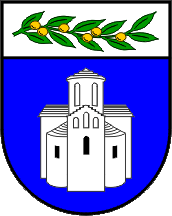 Upravni odjel za financije i proračun Zadarske županije
Prihodi po nositeljima projekata Zadarske županije i proračunskih korisnika u 2023. godini
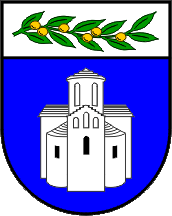 Upravni odjel za financije i proračun Zadarske županije
Prihodi po nositeljima projekata Zadarske županije i proračunskih korisnika u 2023. godini
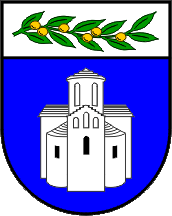 Upravni odjel za financije i proračun Zadarske županije
Prihodi po nositeljima projekata Zadarske županije i proračunskih korisnika u 2023. godini
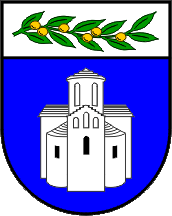 Upravni odjel za financije i proračun Zadarske županije
Gospodarsko - razvojna komponenta
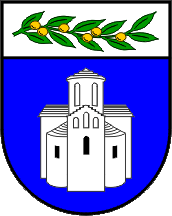 Gospodarsko - razvojna komponenta proračuna izmjenama i dopunama planira se u ukupnom iznosu od 44 mil. eura
Posebno ističemo:
provedbu projekata Medicinska+ i RCK za izgradnju nove školske zgrade sa 12,3 mil. eura,
provedbu projekata SŠ Vice Vlatković, Bolji uvjeti za učenje kroz rad i Budi spreman i kompetentan u iznosu od 5,5 mil. eura,
izgradnju dnevnih bolnica sa 3,2 mil eura,
uređenje poslovnih zgrada Zadarske županije u iznosu od 3,2 mil. eura,
izgradnju skloništa za napuštene i izgubljene životinje u iznosu od 2,1 mil. eura,
izgradnju Centra za gospodarenje otpadom Biljane Donje u iznosu od 1,0 mil eura,
izgradnju Poljoprivredno edukacijskog centra sa 0,7 mil. eura.
Socijalno - demografska komponenta
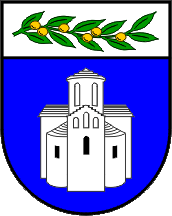 Socijalno - demografska komponenta proračuna izmjenama i dopunama planira se u ukupnom iznosu od 4,1 mil. eura
Posebno ističemo:
1,0 mil. eura planiranih pomoći ustanovama u zdravstvu,
648 tis. eura za pomoć starijim osobama (595 tis. eura za sufinanciranje smještaja starijim osobama u privatnim domovima),
595 tis. eura za provođenje projekta Pomoćnici u nastavi i Inkluzija 2022./23.,
520 tis. eura za prijevoz učenika srednjih škola,
386 tis. eura naknada za novorođenčad,
257 tis. eura za izgradnju Hospicija na Babindubu,
181 tis. eura za donacije civilnim udrugama te udrugama u zdravstvu,
117 tis. eura Domu za starije i nemoćne Zadar za uređenje i opremanje odjela za dementne osobe,
  91 tis. eura za djelatnost mrtvozorenja,
  73 tis. eura za Crveni križ,
  73 tis. eura za Caritas Zadarske nadbiskupije,
  70 tis. eura sufinanciranja smještaja u SĐD i udžbenika učenika deficitarnih zanimanja,
  65 tis. eura za projektnu dokumentaciju Spomen područja – Za Dar domovini,
  40 tis. eura za sufinanciranje smještaja deficitarnih zanimanja u zdravstvu.
Zaštita i spašavanje te kultura i šport
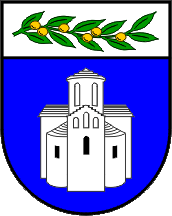 Izdvajanja za zaštitu i spašavanje u iznosu od 7 mil. eura (iz izvornih prihoda 1 mil. eura) odnose se na sljedeće:
6,7 mil. eura za provedbu projekta Stream (sprečavanje poplava na području Zadarske županije),
261 tis. eura za Vatrogasnu zajednicu Zadarske županije, 
26 tis. eura za HGSS Zadarske županije.
 
Zadarska županija izdvaja za kulturu 1,4 mil. eura  izvornih prihoda, a  odnosi se  na: 
750 tis. eura za djelatnost i aktivnosti Kazališta lutaka Zadar,
571 tis. eura za djelatnost i aktivnosti Narodnog muzeja,
123 tis. eura za programe u kulturi.
 
Izdvajanja za razvoj športa iz izvornih prihoda na području Zadarske županije iznose 321 tis. eura a odnose se na:
156 tis. eura za djelatnost Športske zajednice Zadarske županije,
155 tis. eura za javne potrebe u športu,
10 tis. eura za aktivnost „Vratimo šport u škole“.
Hvala na pažnji !
Dodatne i detaljnije informacije možete pronaći na službenoj mrežnoj stranici Zadarske županije
https://www.zadarska-zupanija.hr/component/content/article?id=479
Upravni odjel za financije i proračun Zadarske županije